LAS MEDUSAS
Luis Antonio Burga Rojas – 4to “A”
Fuente: InfoZOA Boletín de Zoología. Universidad de Magdalena
CONTENIDO
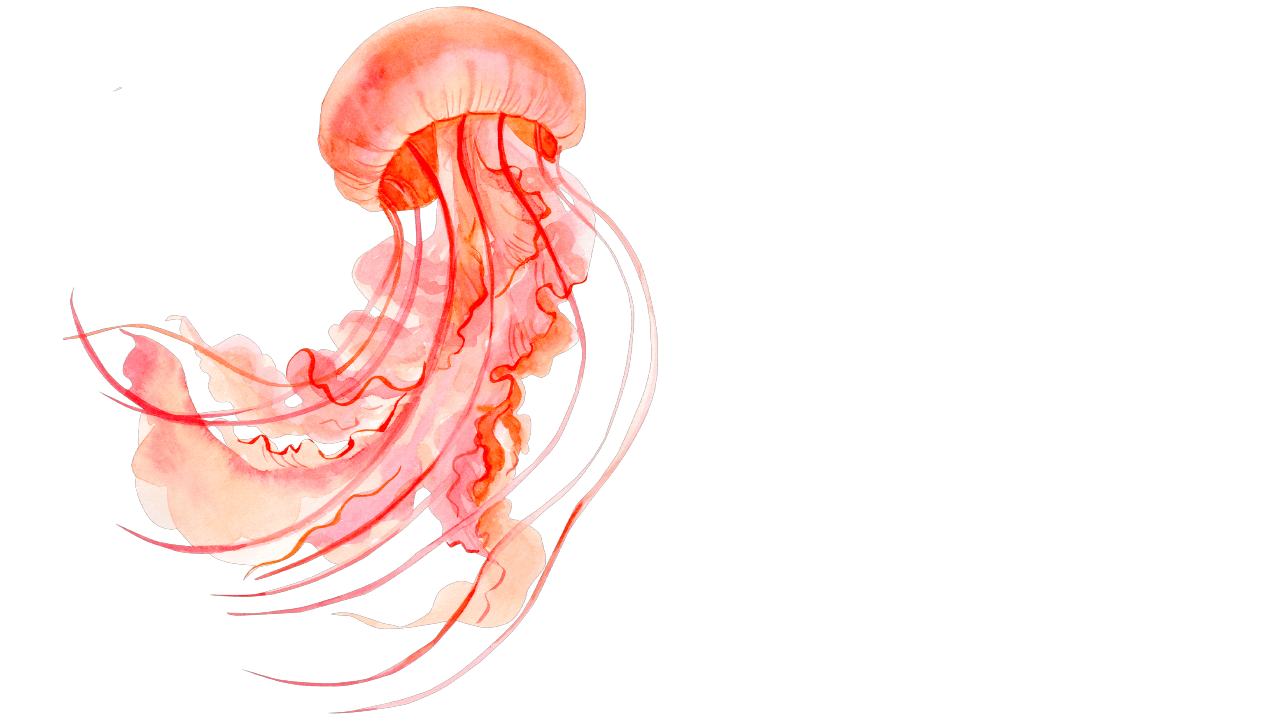 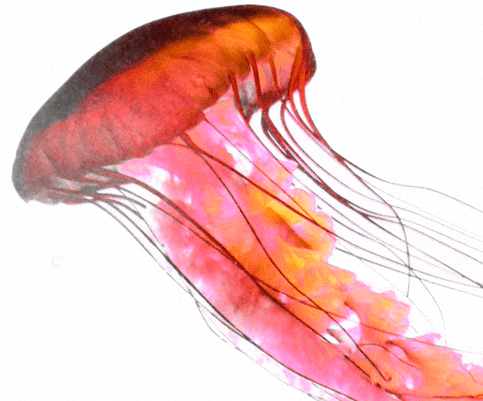 ¿Qué son las medusas?
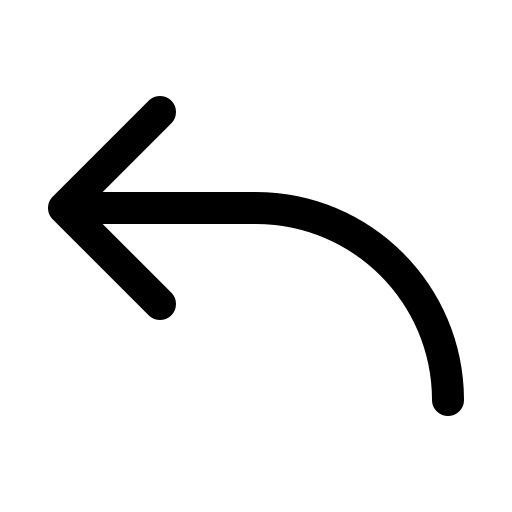 Las medusas son un grupo de organismos que habitan en ambientes marinos.
Se asemejan a una campana o sombrilla
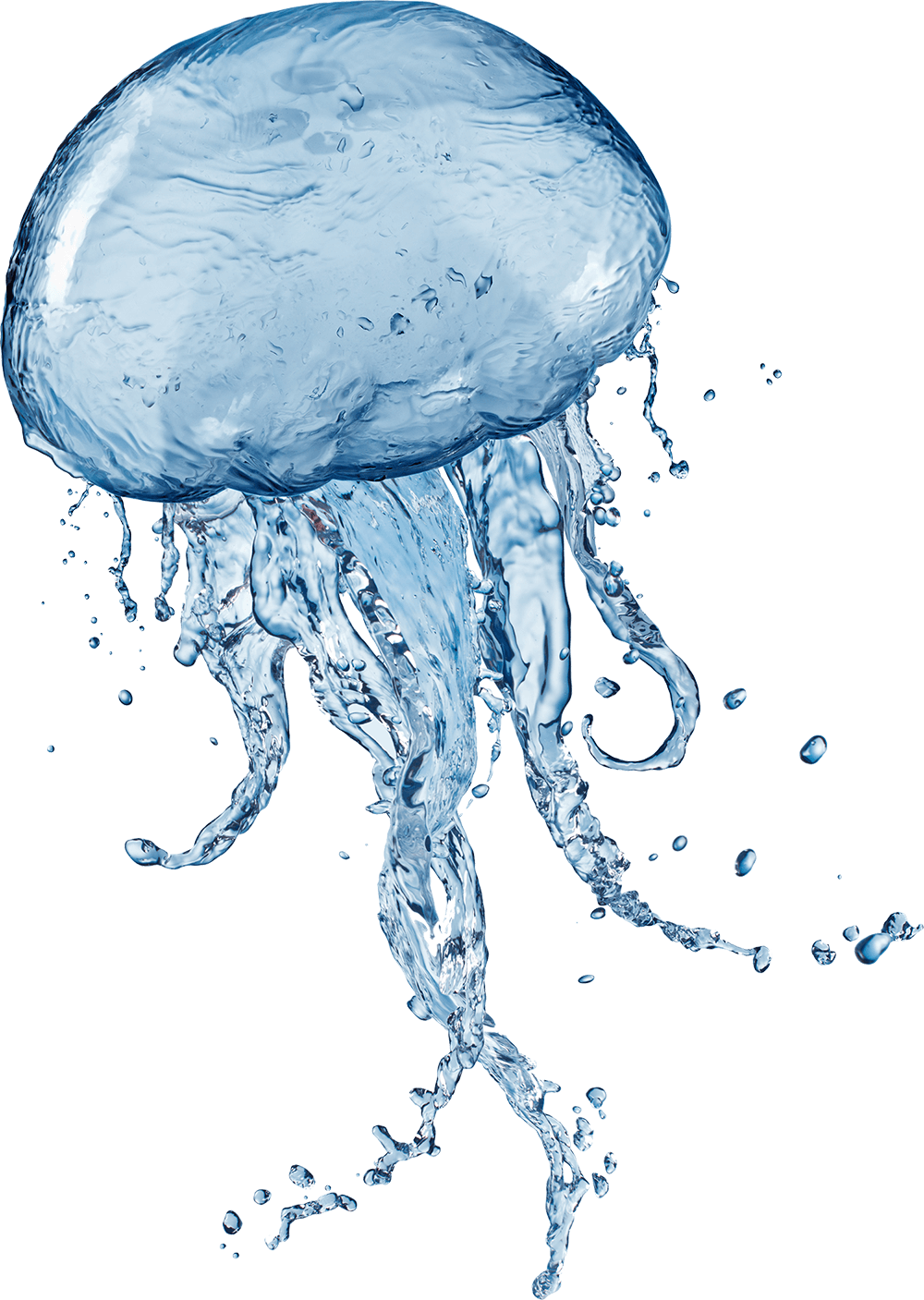 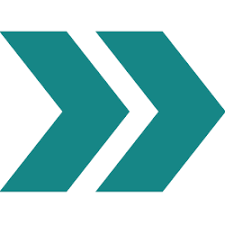 Conocidos comúnmente como agua mala, aguas vivas, lágrimas de mar.
Alimentación y digestión
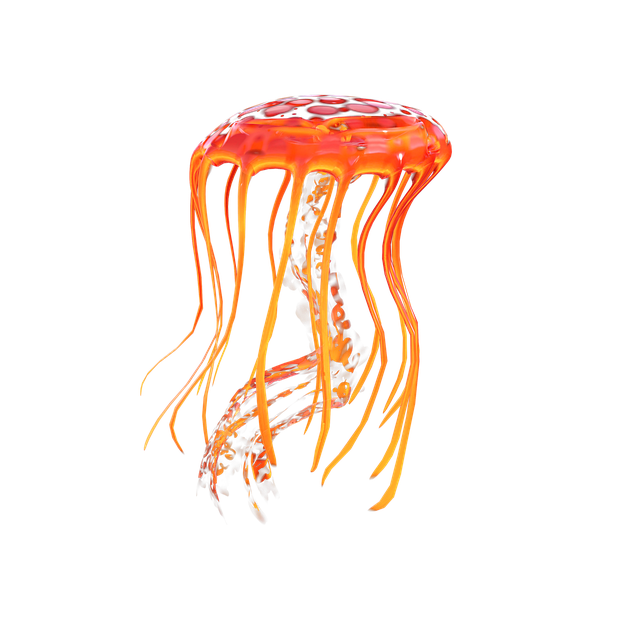 Comienza cuando las presas son capturadas usando los tentáculos y dirigidas hacia la boca por los brazos orales.
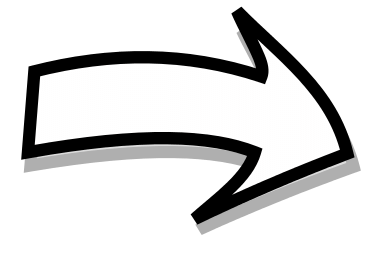 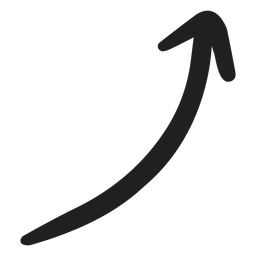 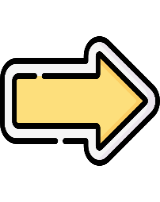 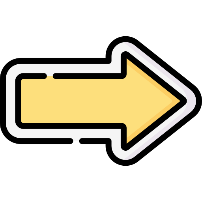 Alimentos son degradados por las enzimas
Fase extracelular
Primera fase
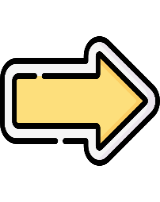 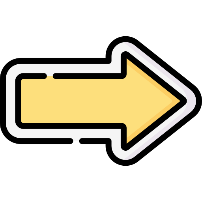 Residuos son expulsados por la boca
Fase intracelular
Segunda fase
Sistema nervioso
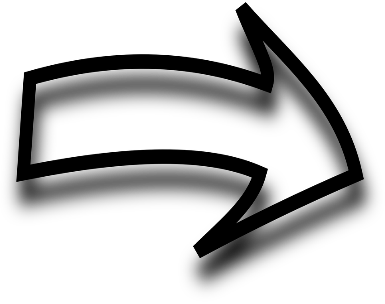 Constituído por células nerviosas -neuronas
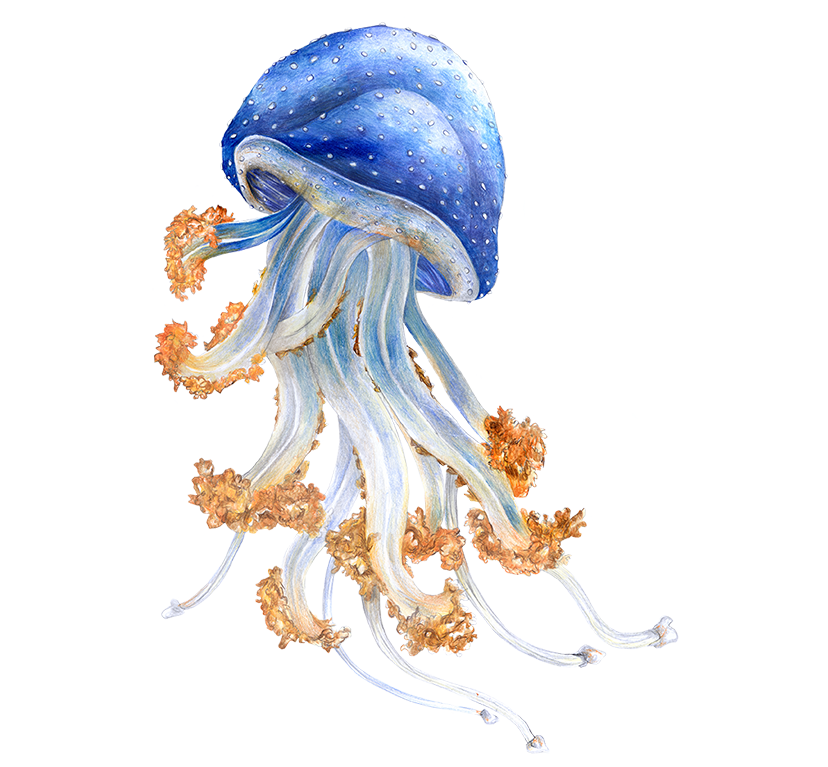 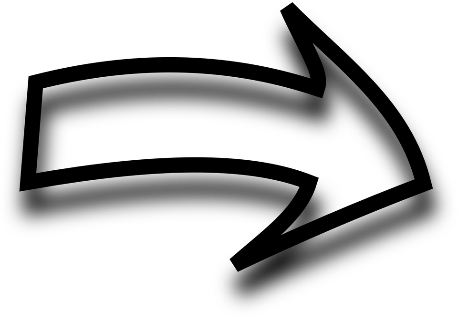 Las medusas poseen una red difusa
Sistema muscular
Se encuentra conformado principalmente por fibras musculares muy pequeñas.
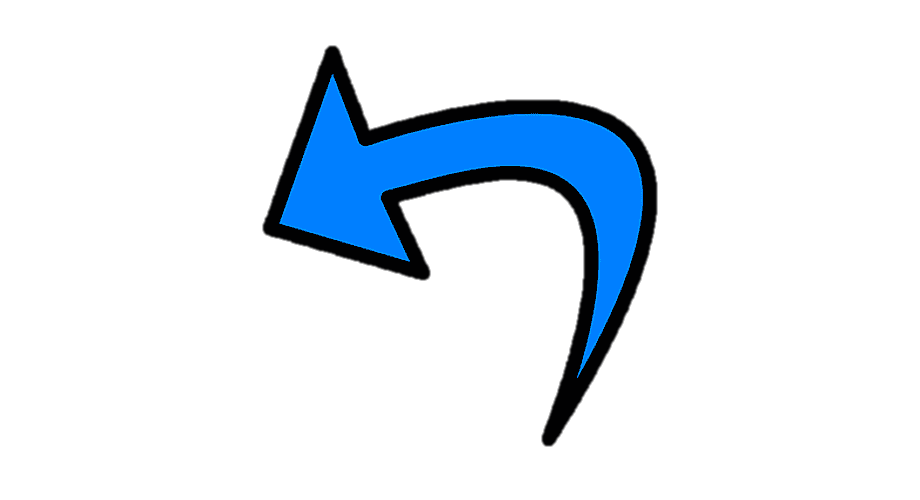 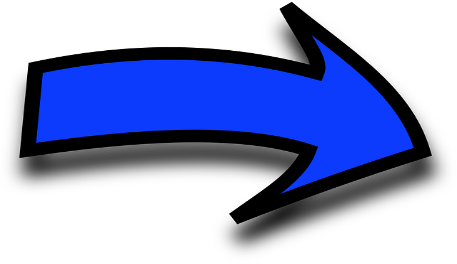 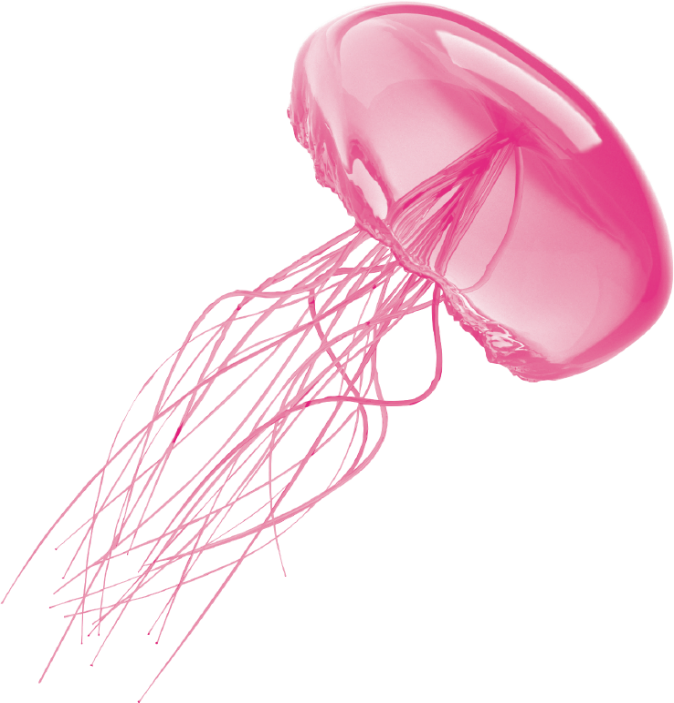 Este conjunto de células da lugar a las funciones motoras en especial la natación
Reproducción
El ciclo típico de una medusa inicia cuando ha alcanzado su madurez sexual.
Dos medusas adultas -macho y hembra- liberan a la vez sus gametos al agua donde ocurre la fecundación.
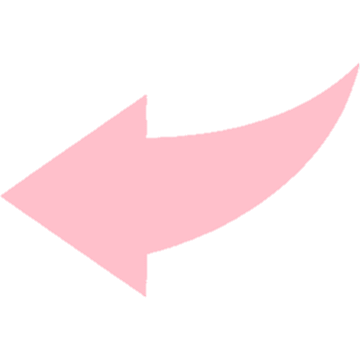 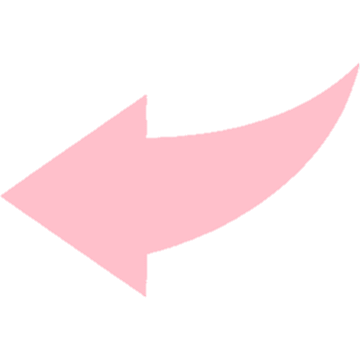 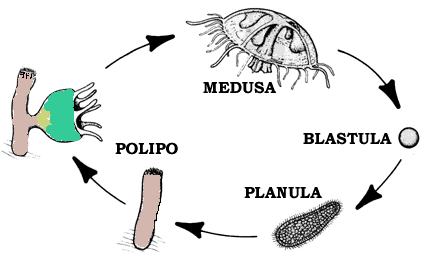 Picadura y toxicidad
La picadura puede generar enrojecimientos o inflamación
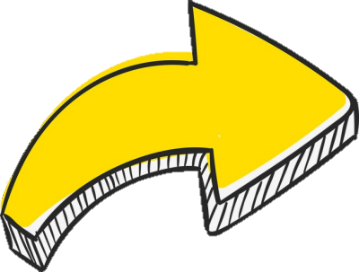 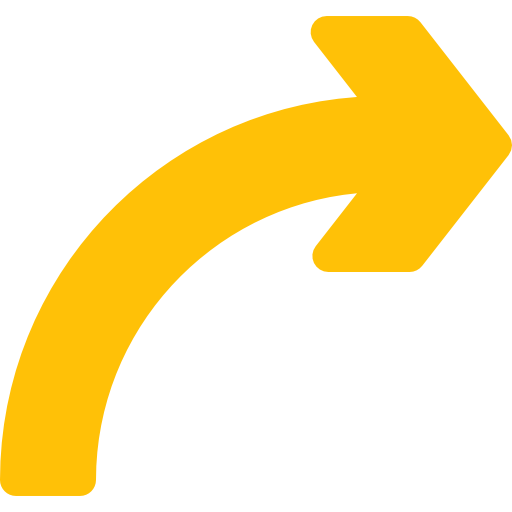 No todas las medusas son peligrosas, la toxina varia de una especie a otra
Curiosidades
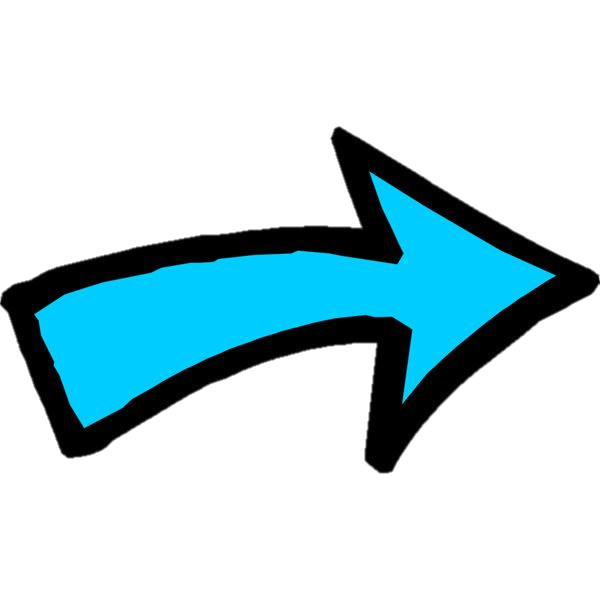 Las medusas han estado en la Tierra durante millones de años, incluso antes de los dinosaurios
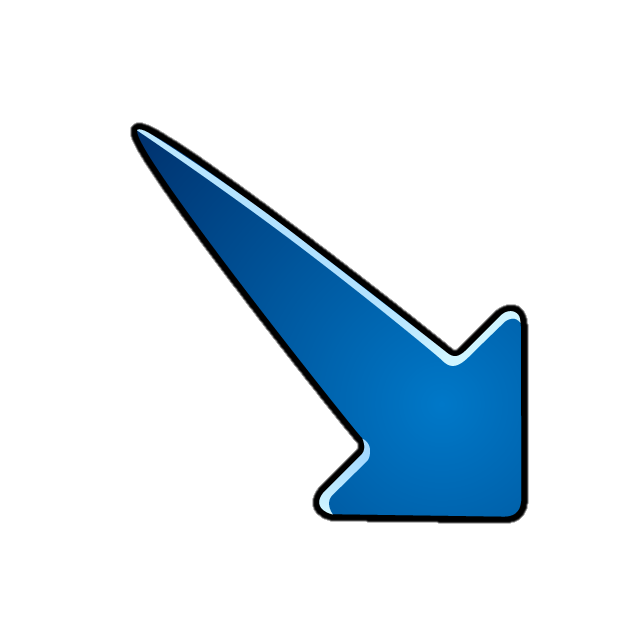 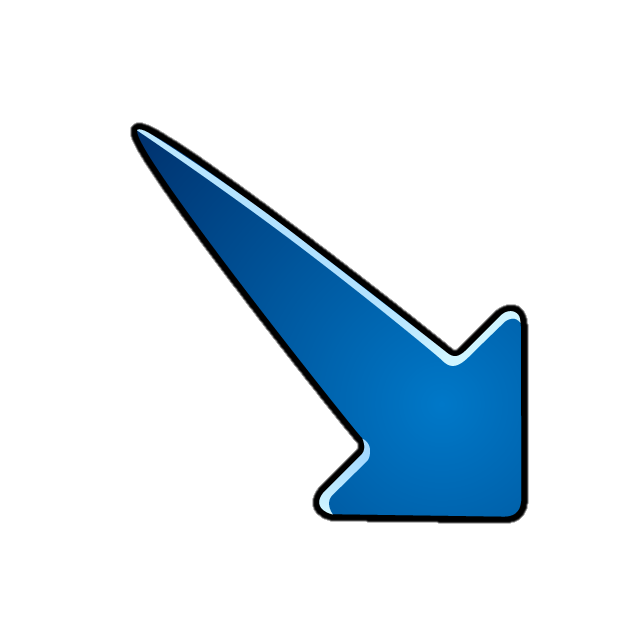 Algunas medusas son más grandes que un humano y otras son tan pequeñas como la cabeza de un alfiler
Las medusas no tienen cerebro, pero algunos tipos tienen ojos muy similares a los de nosotros
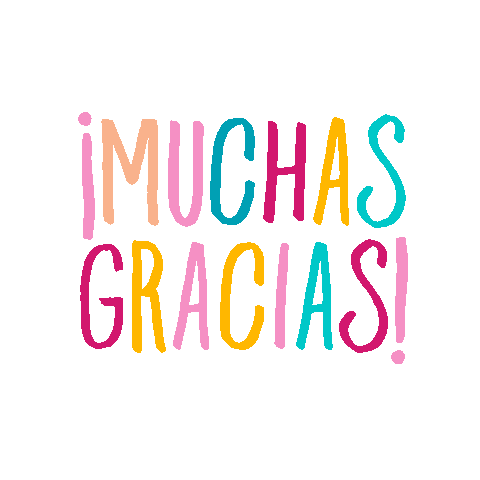